Мутагенное действие ускоренных ионов 20Ne на клетки млекопитающих
Сидорина Ю.Ю., Кошлань И.В.,  Кошлань Н.А.
Дубна, 2014
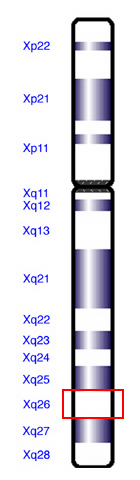 HPRT-ген
Расположен в Х-хромосоме в позиции q26
Участвует в синтезе пуриновых  нуклеотидов 
Кодирует фермент гипоксантин-
   гуанин фосфорибозилтрансферазу, катализирующий образование гуанинового нуклеотида
hprt-фермент
Частичный дефицит – возникновение подагры;
Полный дефицит - синдром Лёша-Нихена: проявляется умственной отсталостью,
   нарушением движений, приступами агрессивного поведения с самоповреждением.
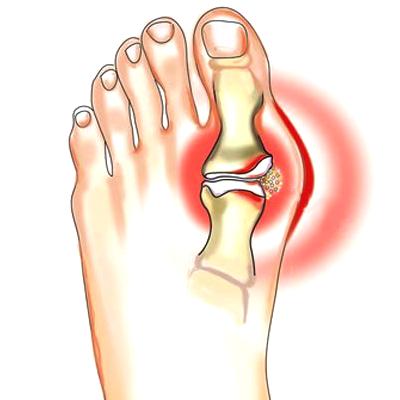 Выявление мутантных колоний
Культура клеток китайского хомячка линии V79.
Выявление мутантных клеток по резистентности 
к 6-тиогуанину (6-TG) - токсичному для нормальных клеток пуриновому аналогу.
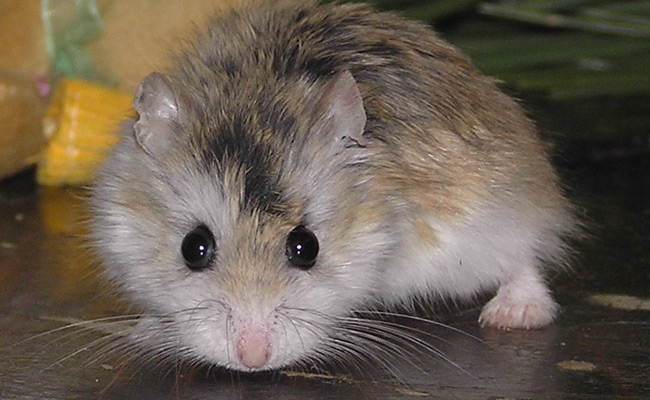 Облучение культуры клеток: установка «Геном»
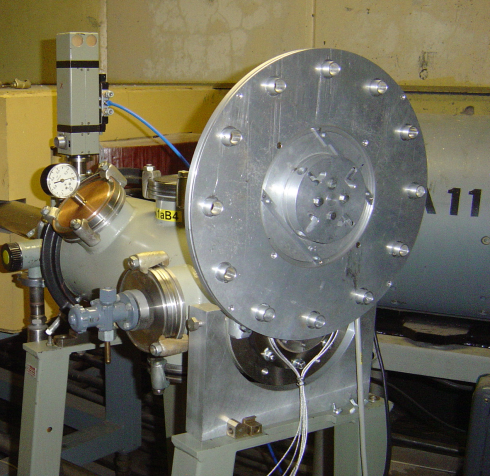 Ускоритель МЦ-400 Лаборатории ядерных реакций им. Флерова Г.Н. 
Ускоренные ионы 20Ne
Начальная энергия 47,7 МэВ/нуклон
 ЛПЭ ~ 150 кэВ/мкм
Дозы: 0,5 Гр, 1 Гр, 2 Гр
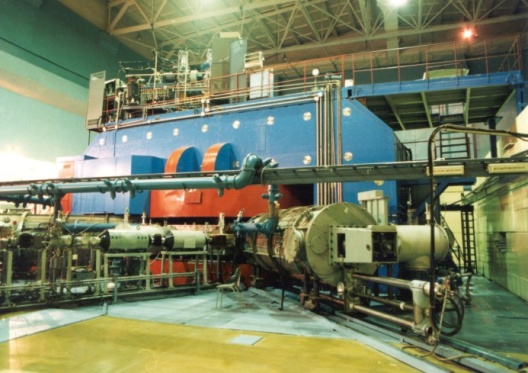 Схема эксперимента
Облучение клеточной суспензии
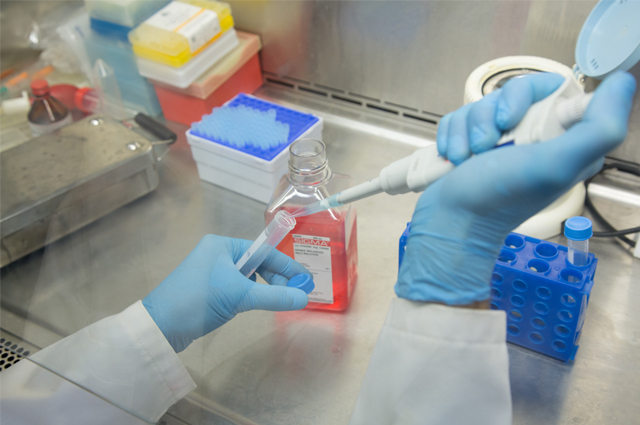 Рост клеток в питательной среде
«Время экспрессии»
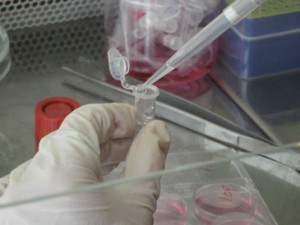 Пересев клеток в селективную среду с 
6-TG в разные сроки после облучения
Выявление мутантных  колоний
Учет выросших мутантных колоний клеток
Флакон с выросшими колониями
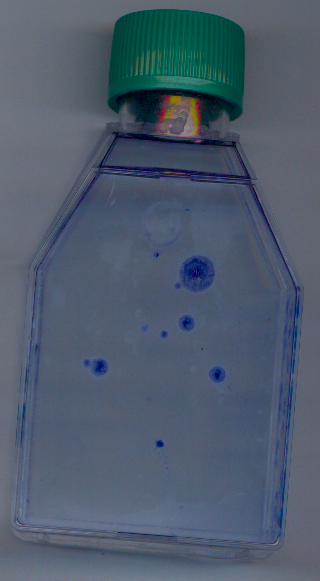 Крупная (>3 мм)
Средние (1-3 мм)
Мелкие (<1 мм)
Распределение колоний по размерам при разном«времени экспрессии»
0,5 Гр
1 Гр
2 Гр
Крупные
Доля колоний, %
Средние
Мелкие
«Время экспрессии», сутки
Влияние продолжительности «времени экспрессии» на частоту образования мутантных колоний
Выводы
Выделены HPRT-мутантные колонии клеток китайского хомячка, индуцированные дозами 0,5, 1 и 2 Гр ионов 20Ne
 Выявлены различающиеся по размеру мутантные колонии клеток
 Отмечен максимум мутагенеза клеток млекопитающих через 20-26 суток после облучения ионами 20Ne, что соответствует  40-50 генерациям клеток
СПАСИБО ЗА ВНИМАНИЕ!